Childhood Games and  Pastimes
A slideshow of images from Museums Victoria's collection depicting
childhood games, toys and experiences from last century.
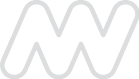 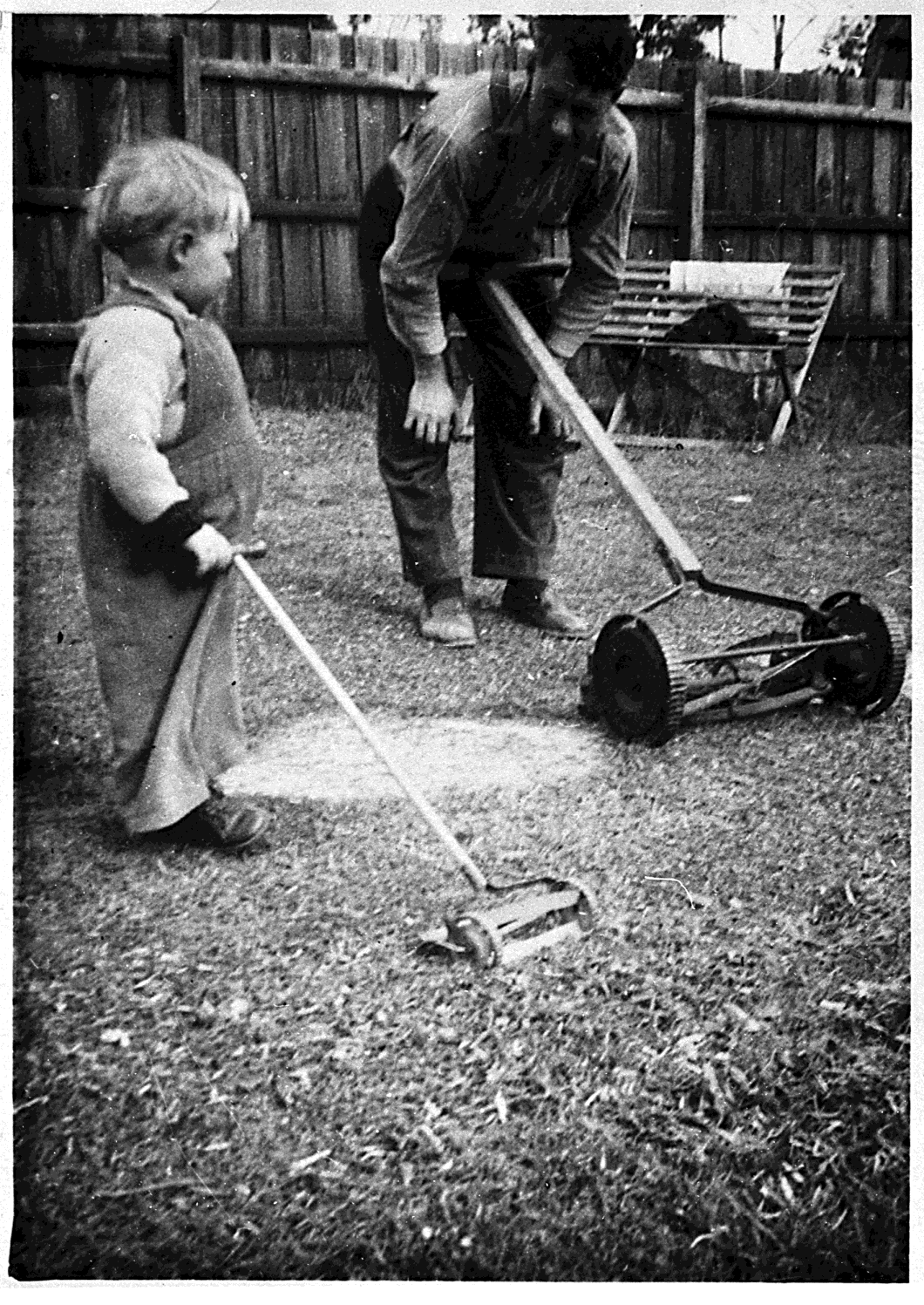 A father and son using  lawn mowers in backyard.  Child has toy mower, 1956

Photographer: Unknown
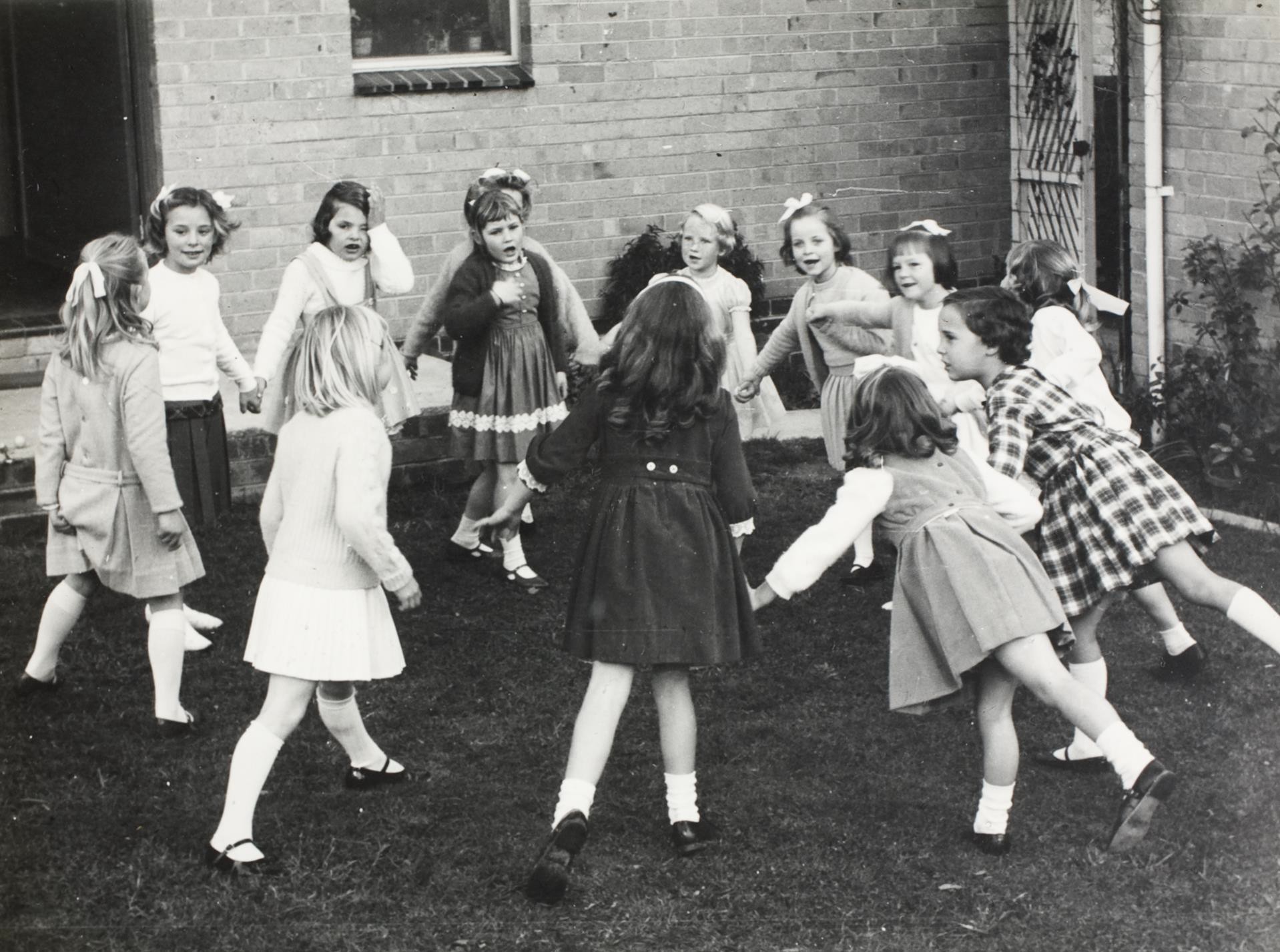 Children about to begin a  maypole dance

Photographer: Unknown
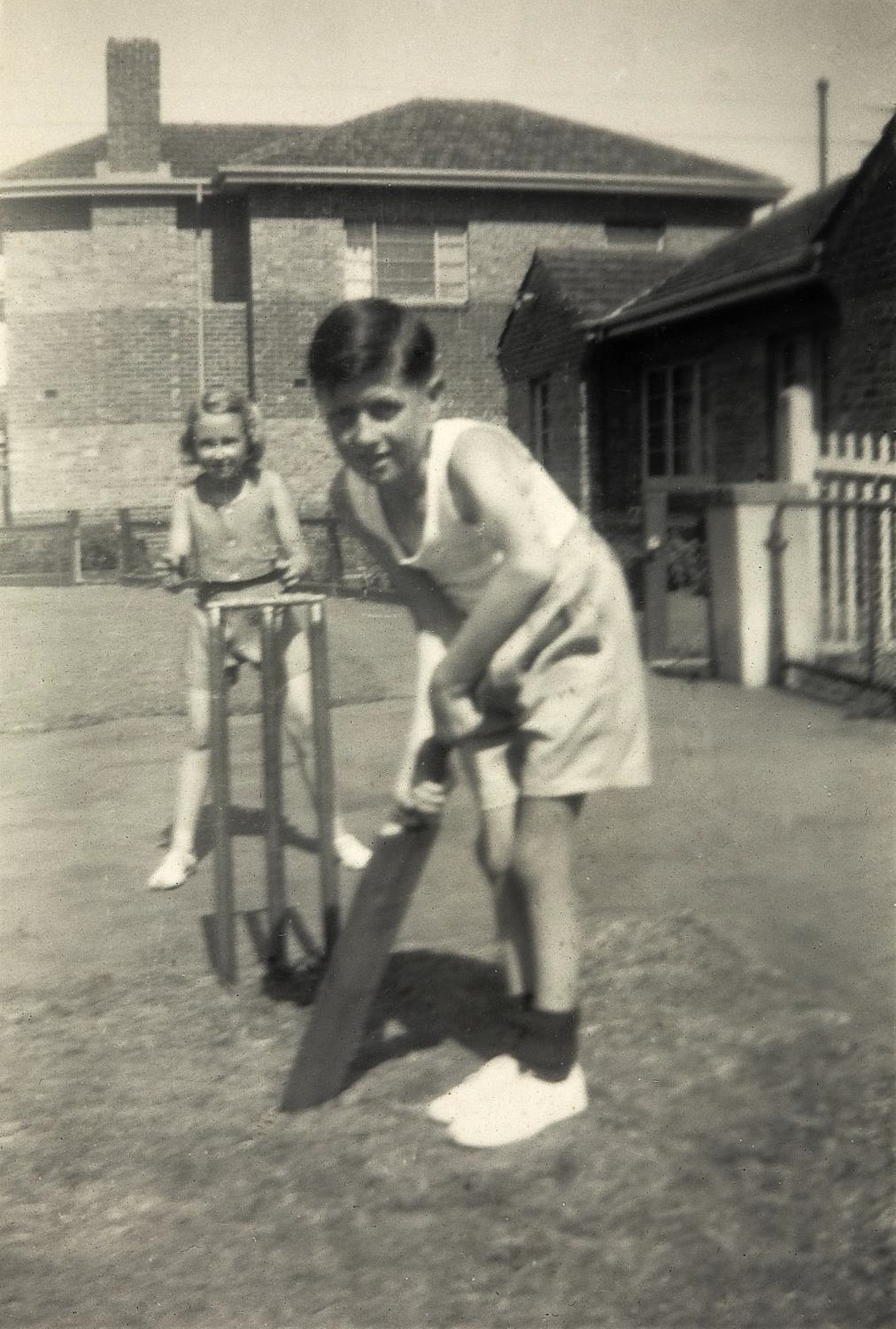 A boy and girl playing cricket in  their front yard.

Photographer: Unknown
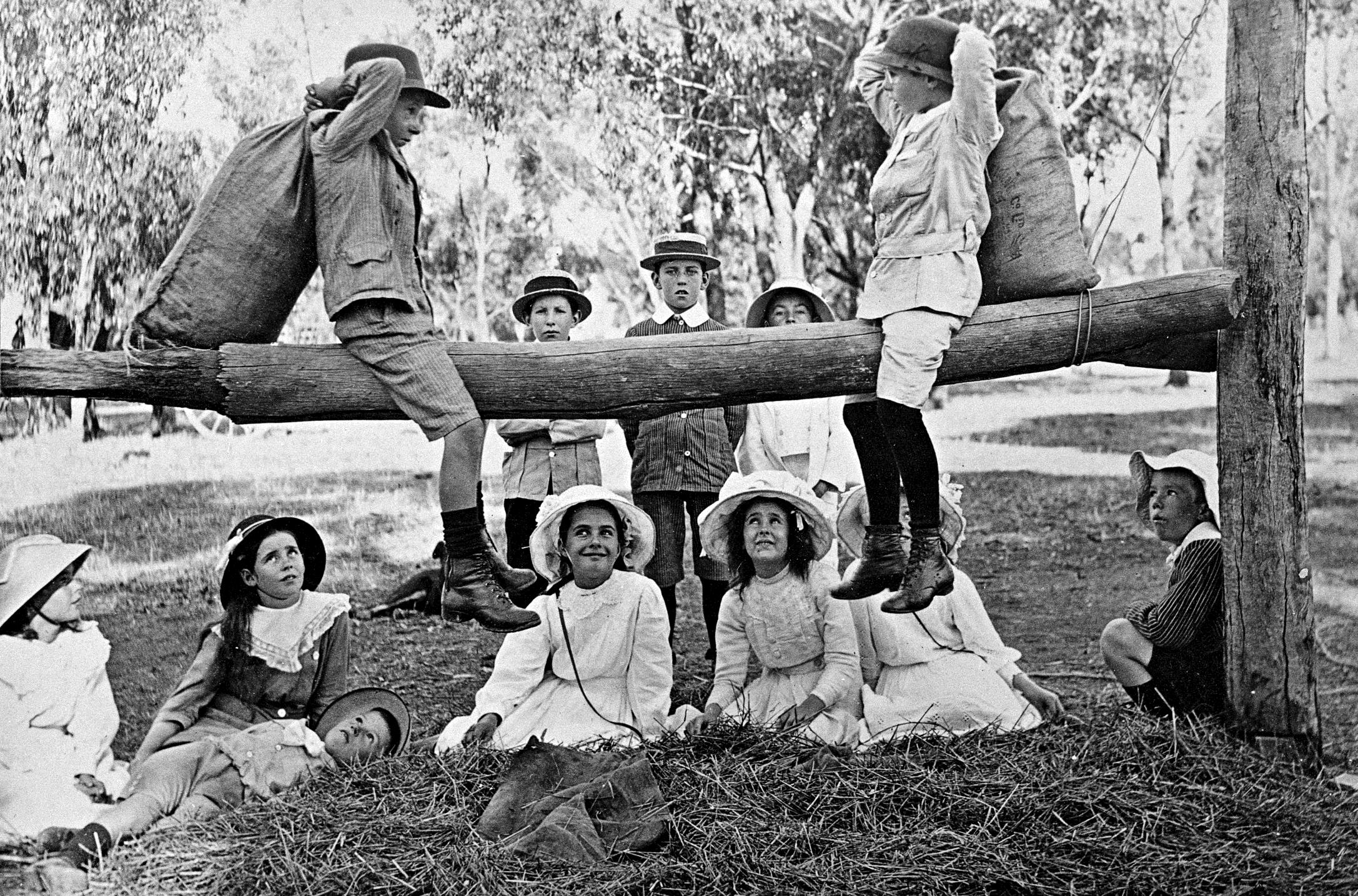 Two boys play  fighting with  hessian bags on a  log.

Photographer:  Lilian Louisa Pitts
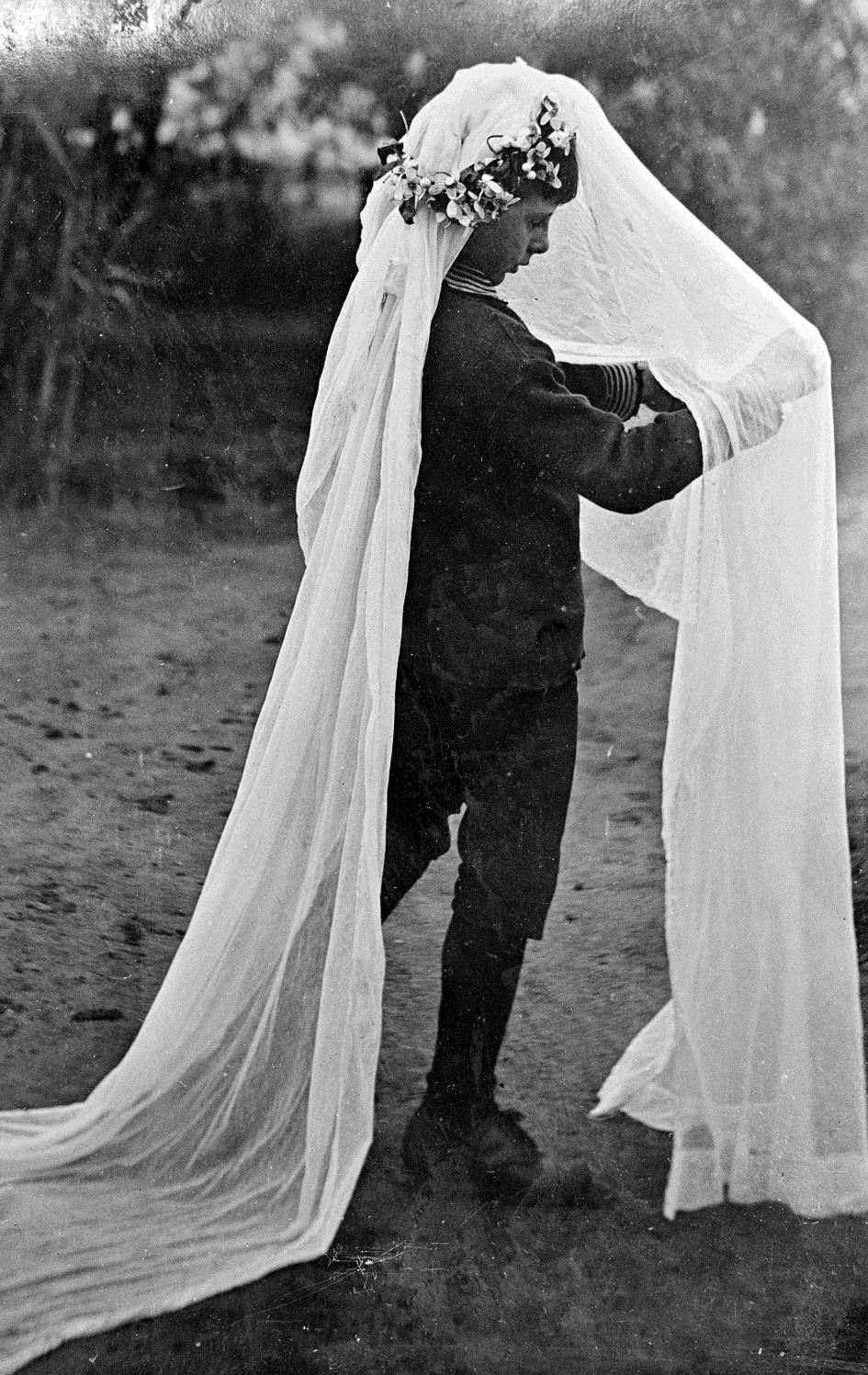 Boy playing dress ups in a bridal  veil.


Photographer: Lilian Louisa Pitts
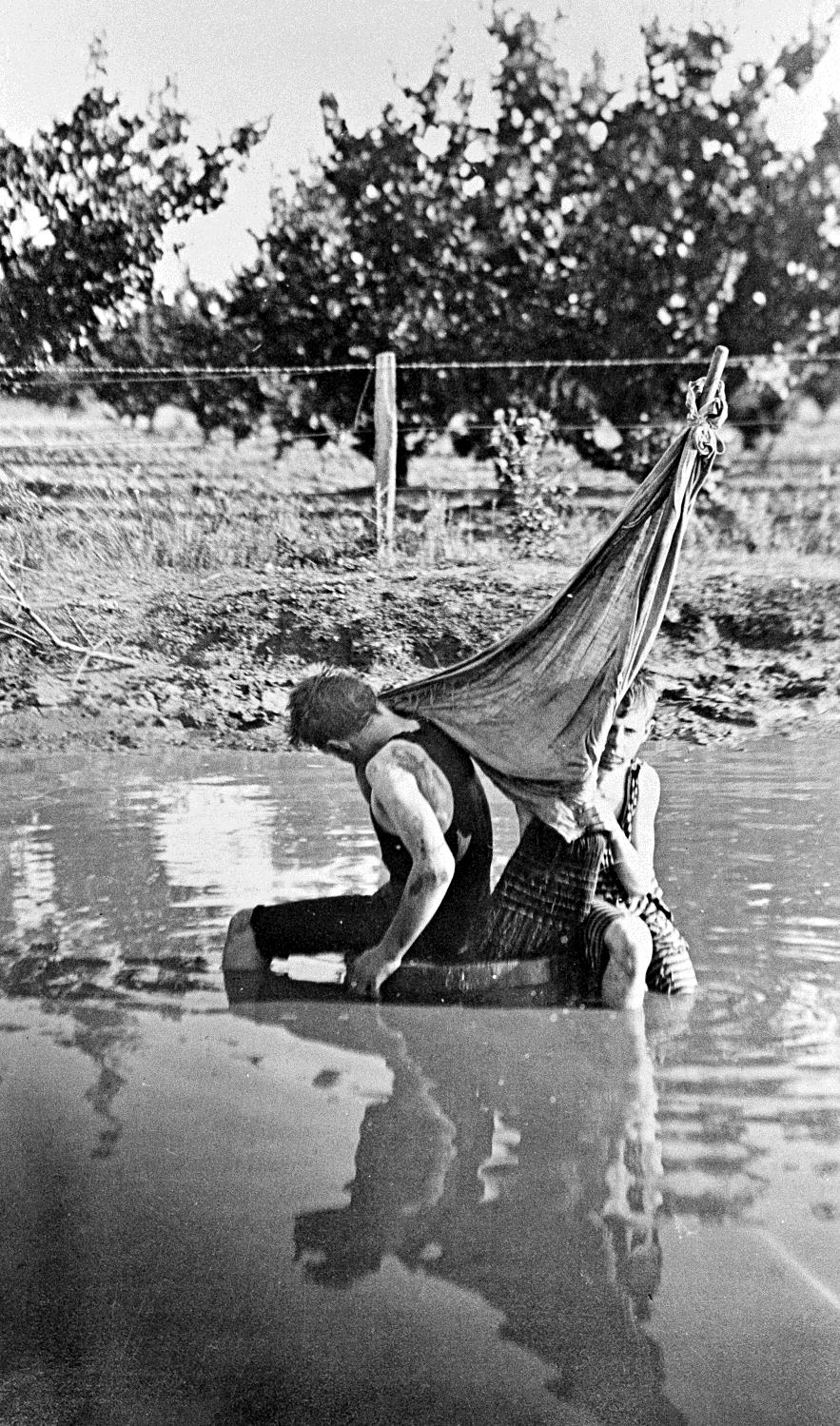 Two boys playing on a barrel  boat in a water hole.

Photographer:  Lilian Louisa Pitts
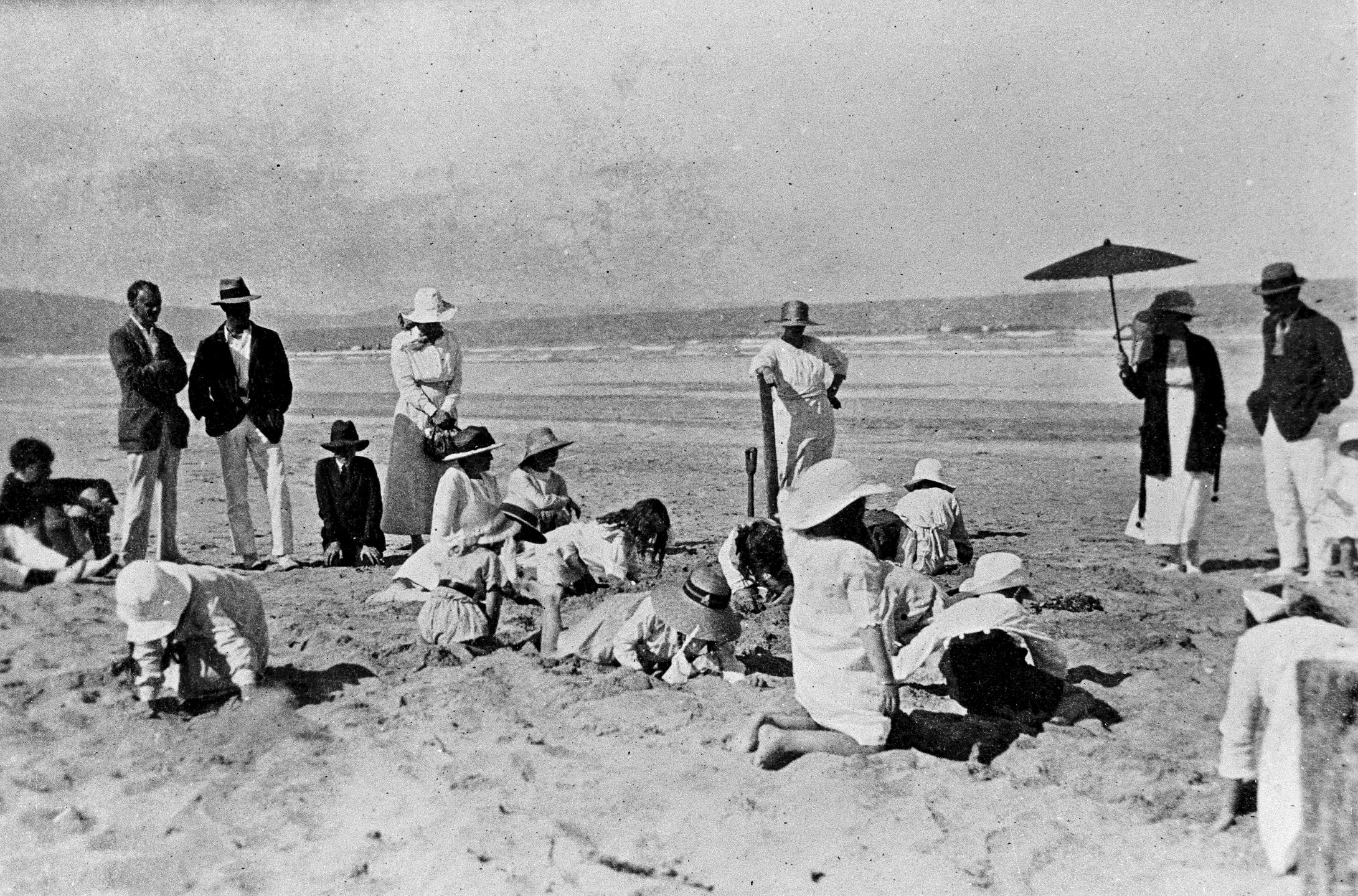 Children at a  beach treasure  hunt. Lorne beach

Photographer:  Hugh P Hall
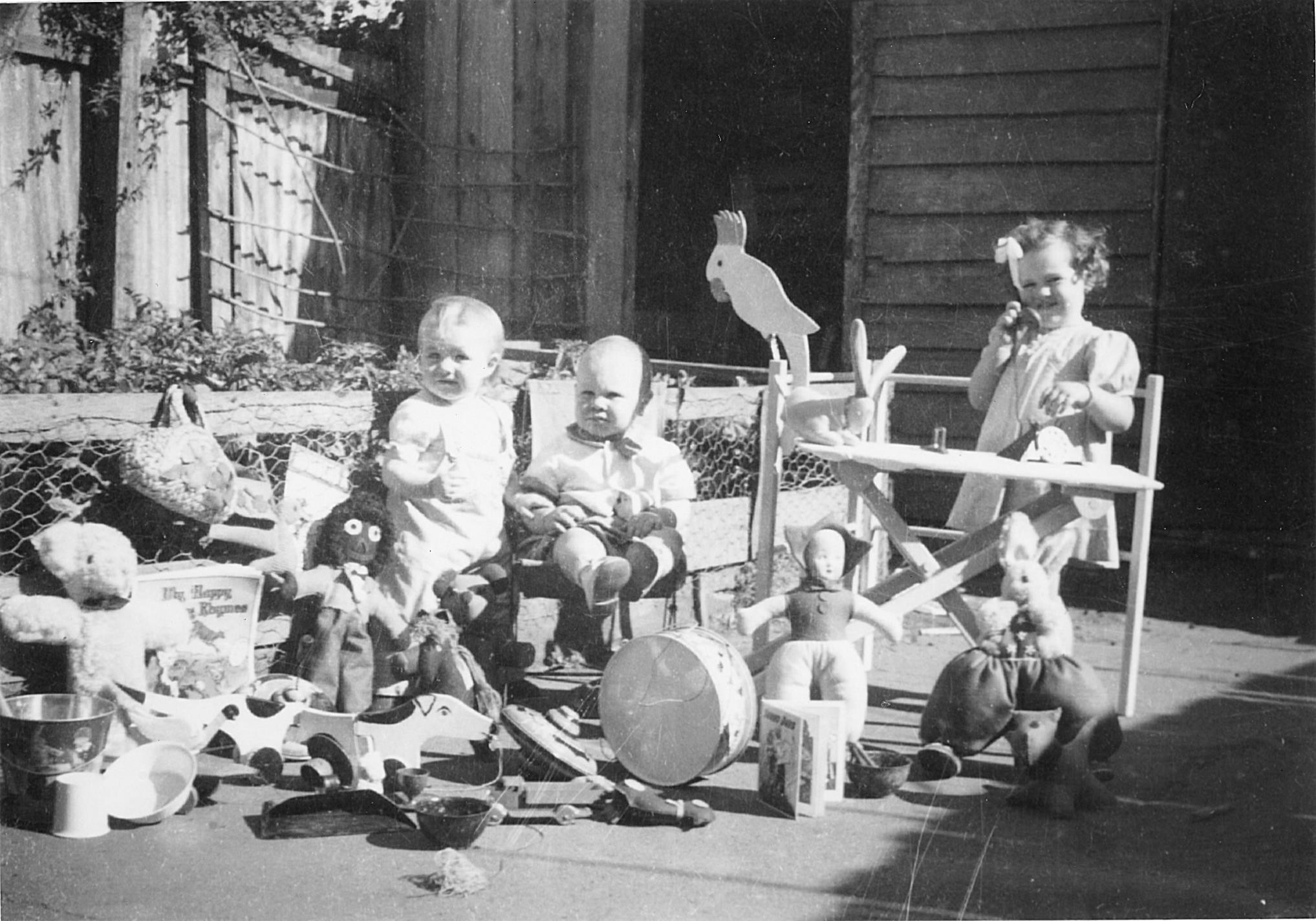 Three children on  Christmas Day 1945  with their Christmas  toys including  golliwog.

Photographer:  Unknown
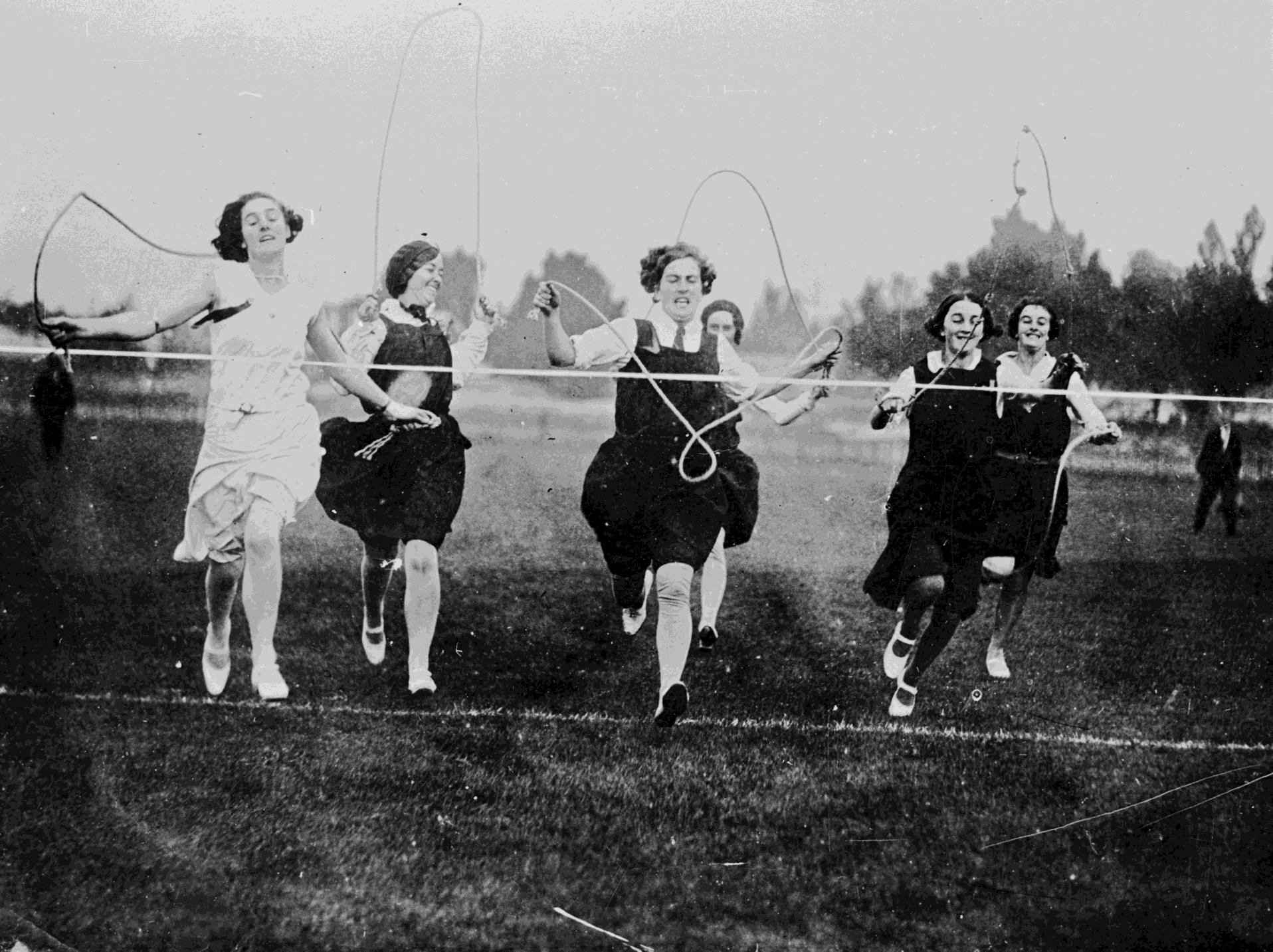 A skipping race.

Photographer: Unknown
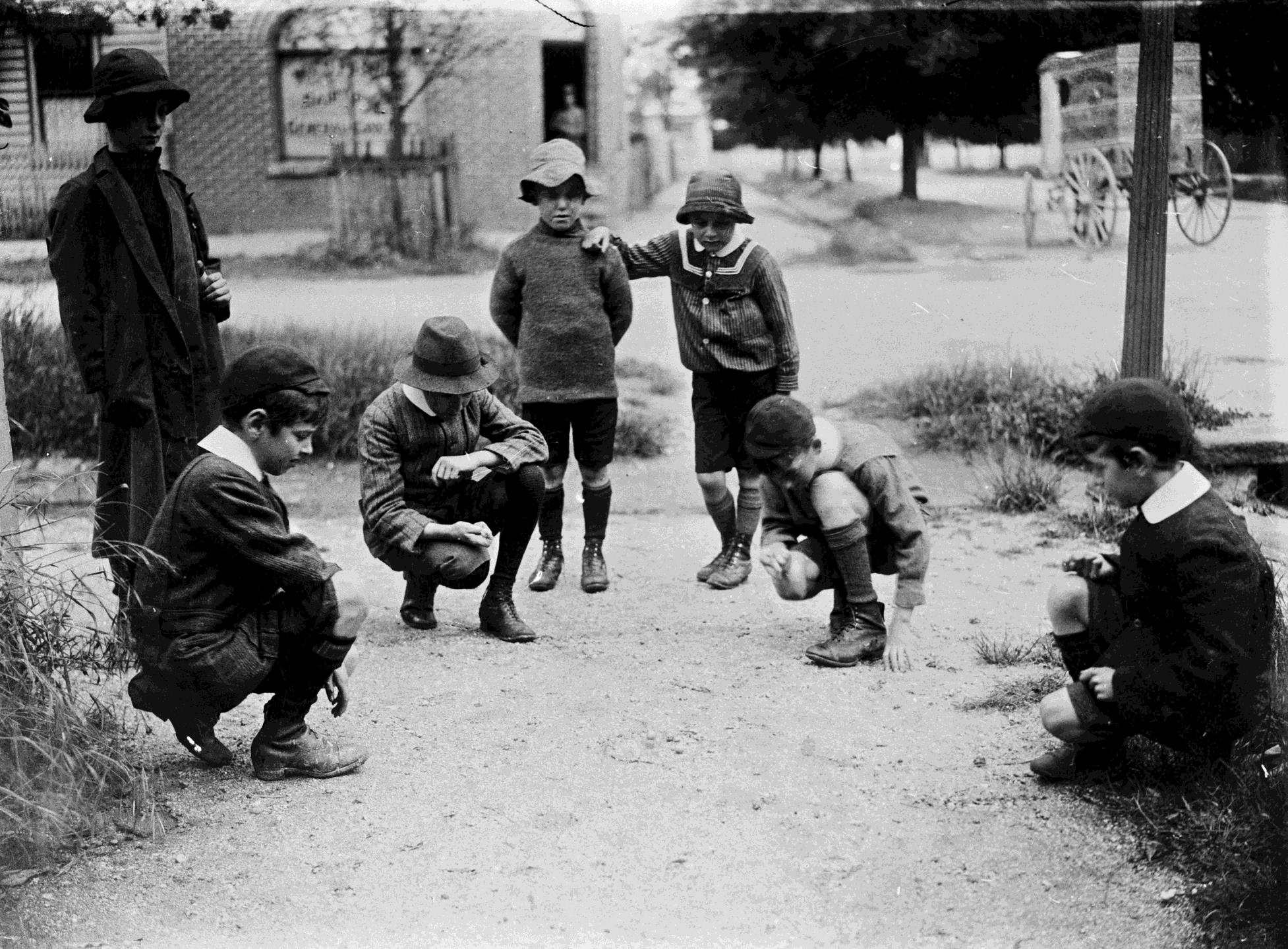 Group of children  playing with marbles.

Photographer:  Unknown
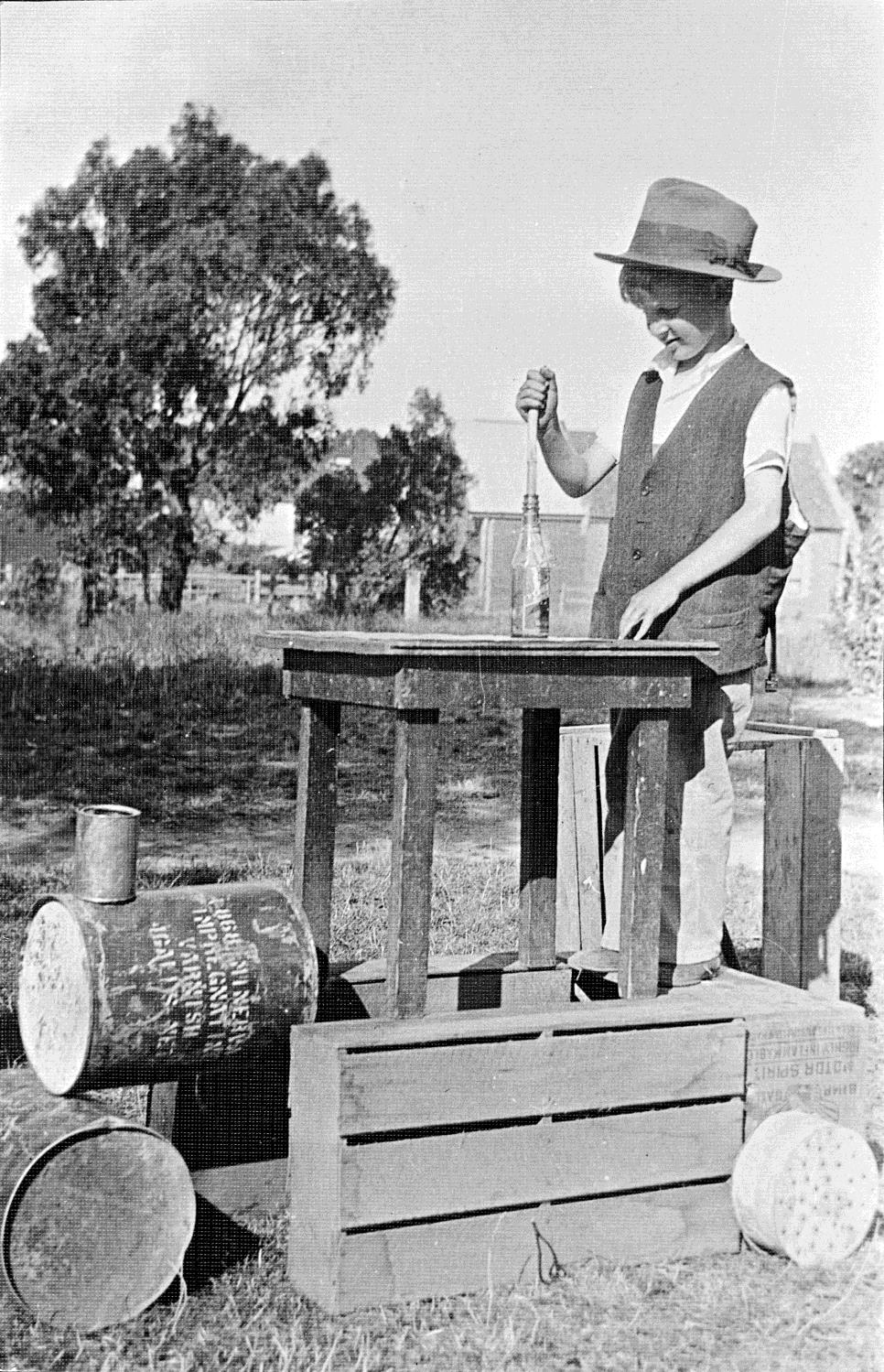 A boy playing with a 'train'  constructed from a table,  crates, fuel drums and cans.

Photographer: Gordon Binns
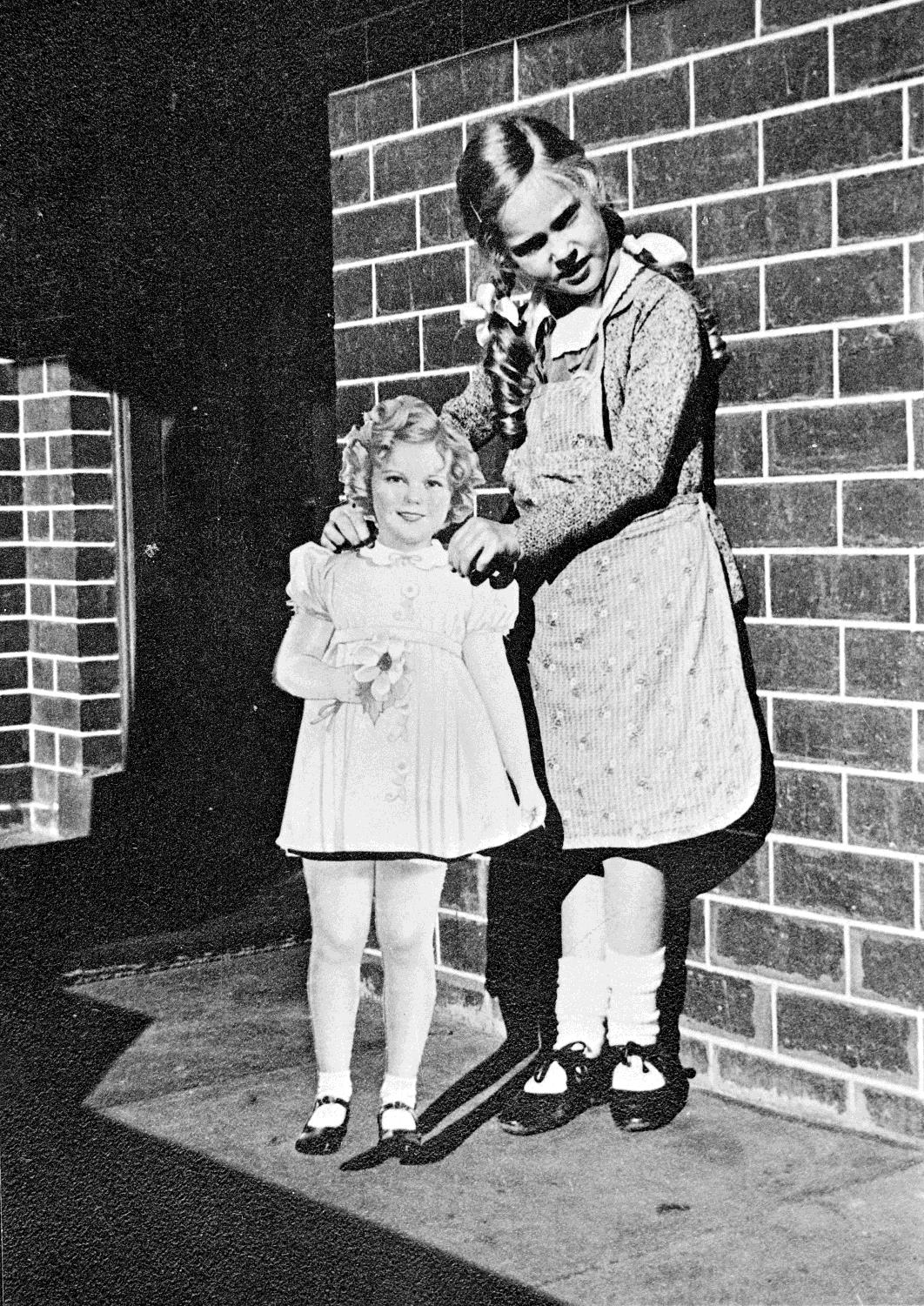 A girl holding a Shirley Temple  cut-out.


Photographer: Gregory Binns
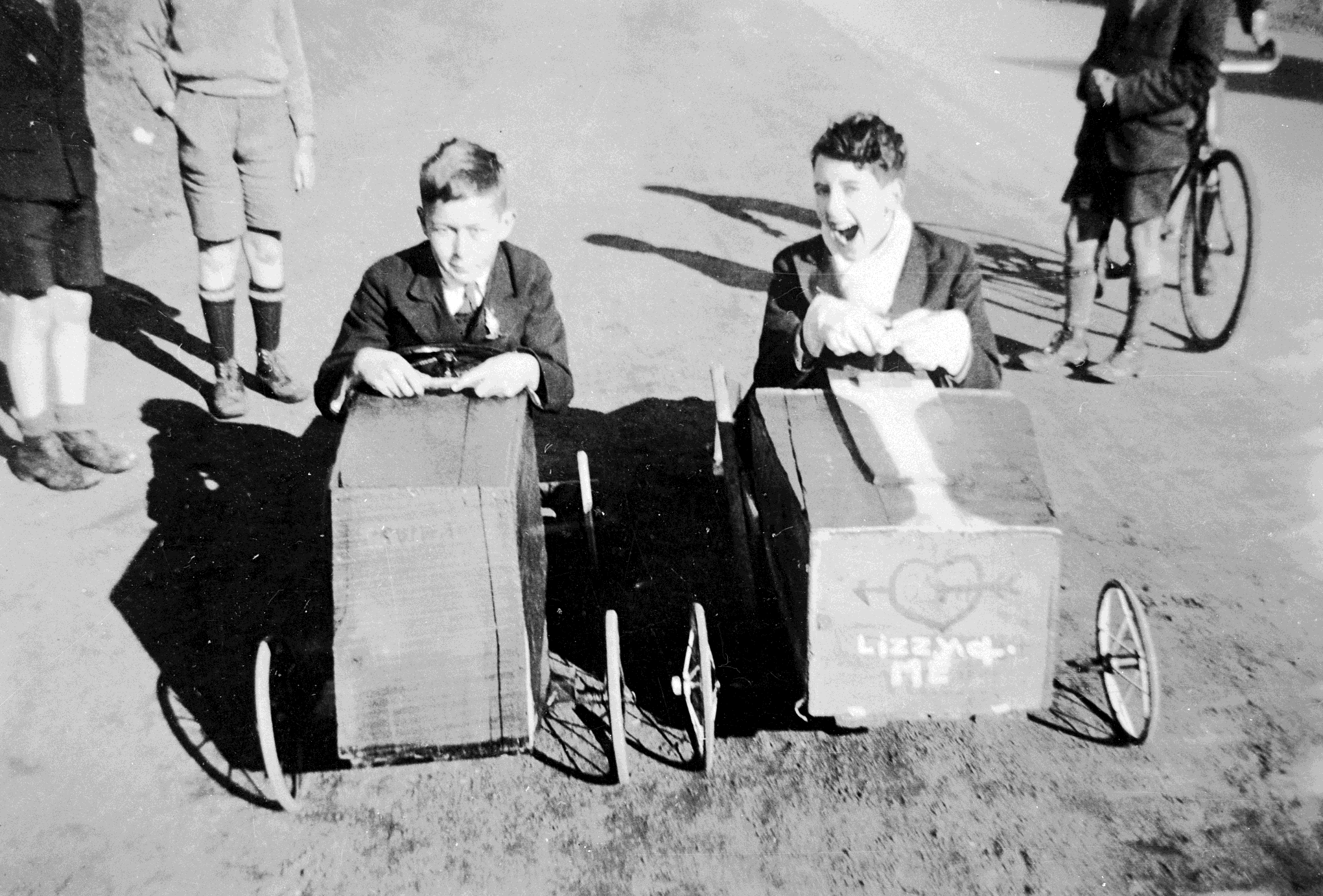 Two young boys  in Billy carts.

Photographer:  Joan Elijah
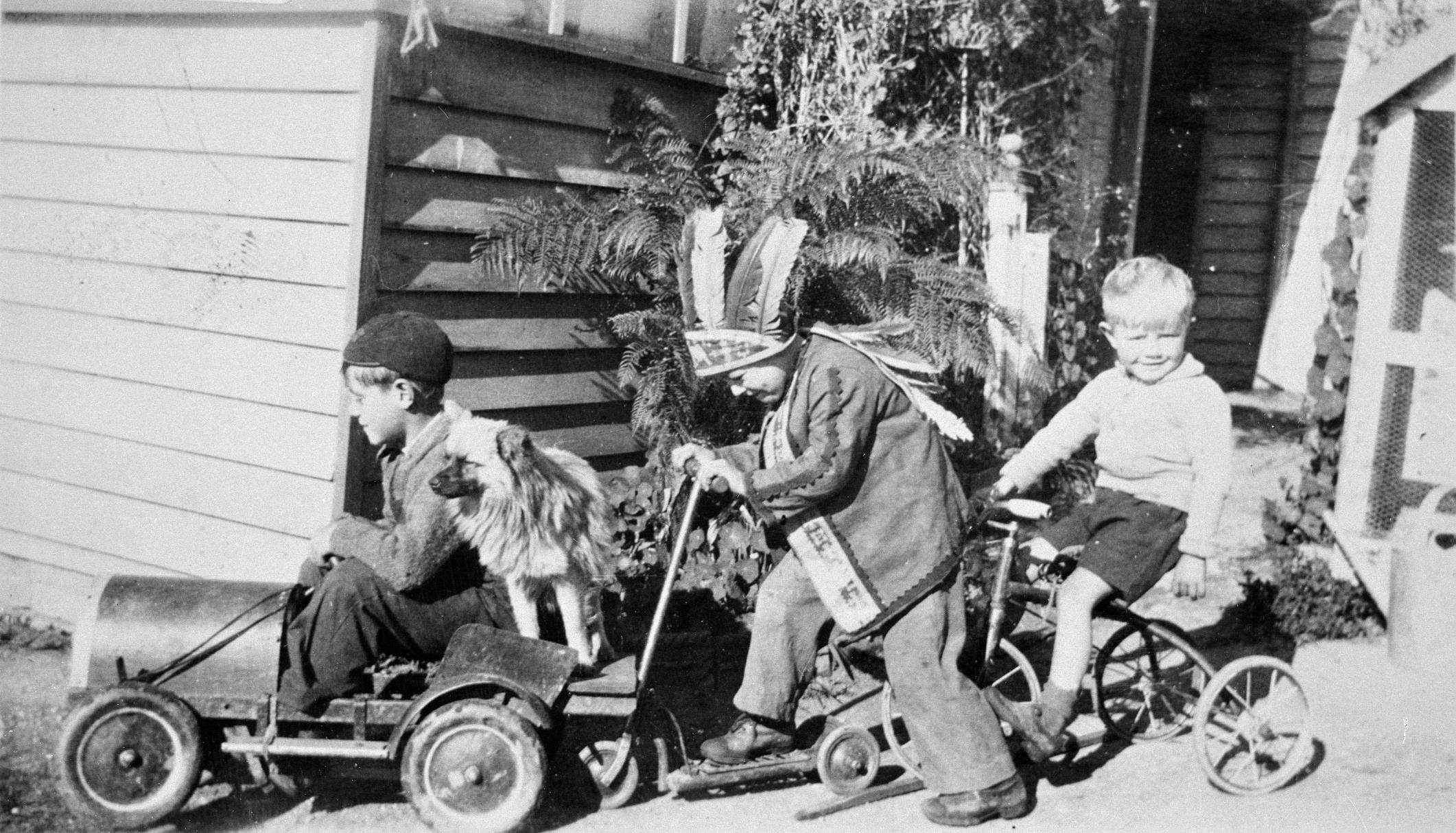 Three small boys  playing dress ups.

Photographer:  Unknown
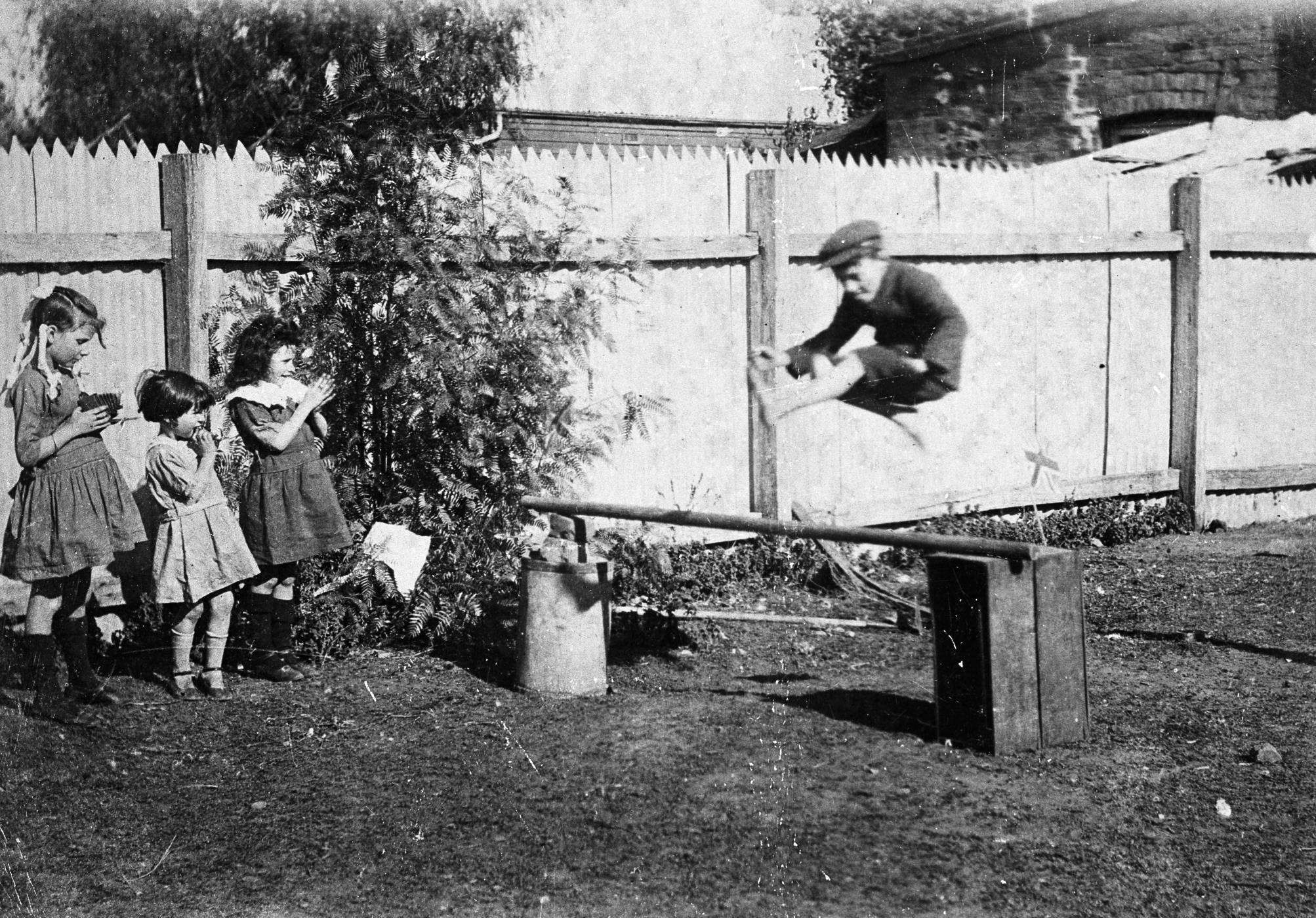 Young boy leaping  over a backyard  hurdle.

Photographer:  Unknown
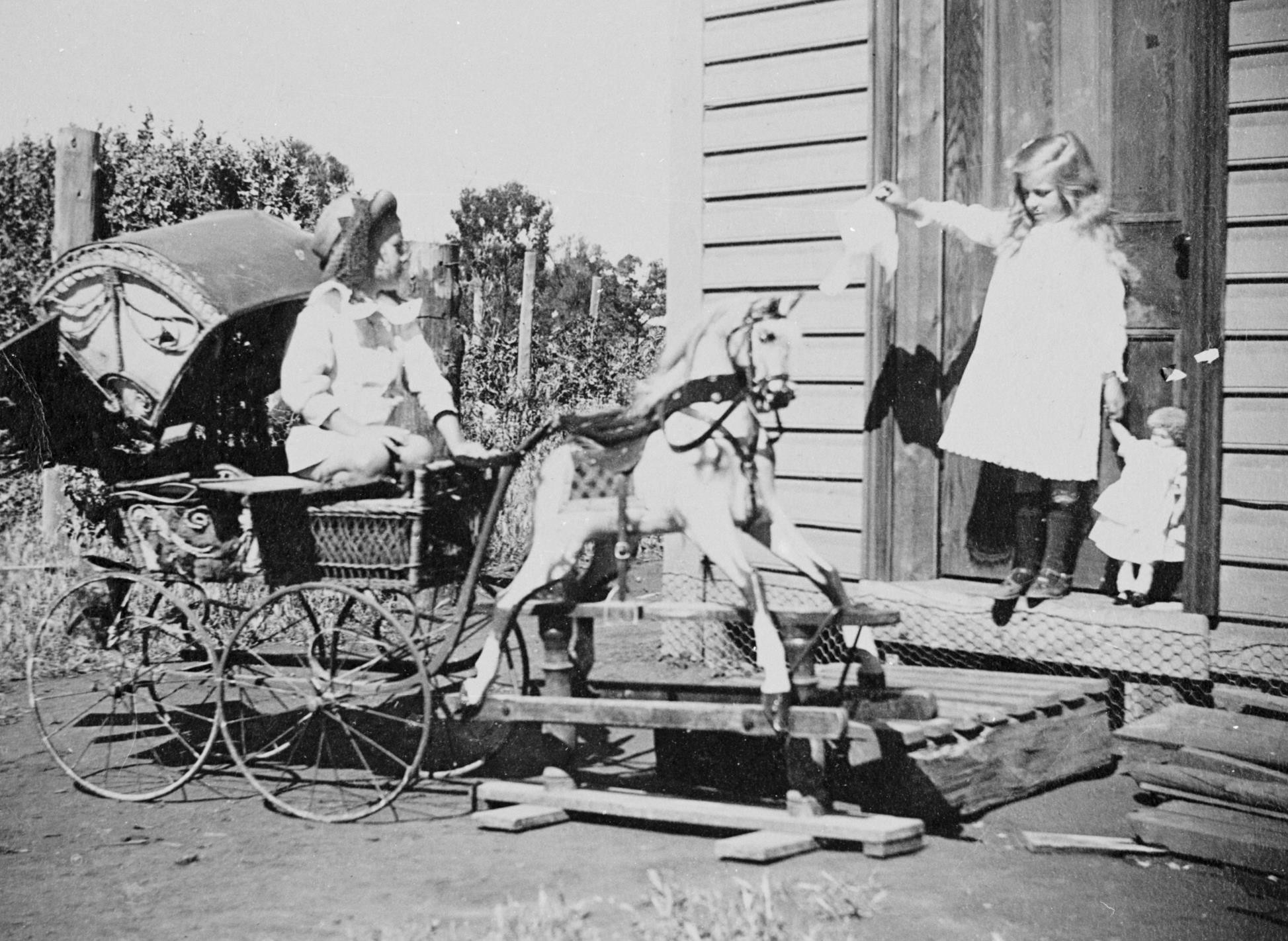 Two children playing with  a pram and rocking horse.

Photographer: Unknown
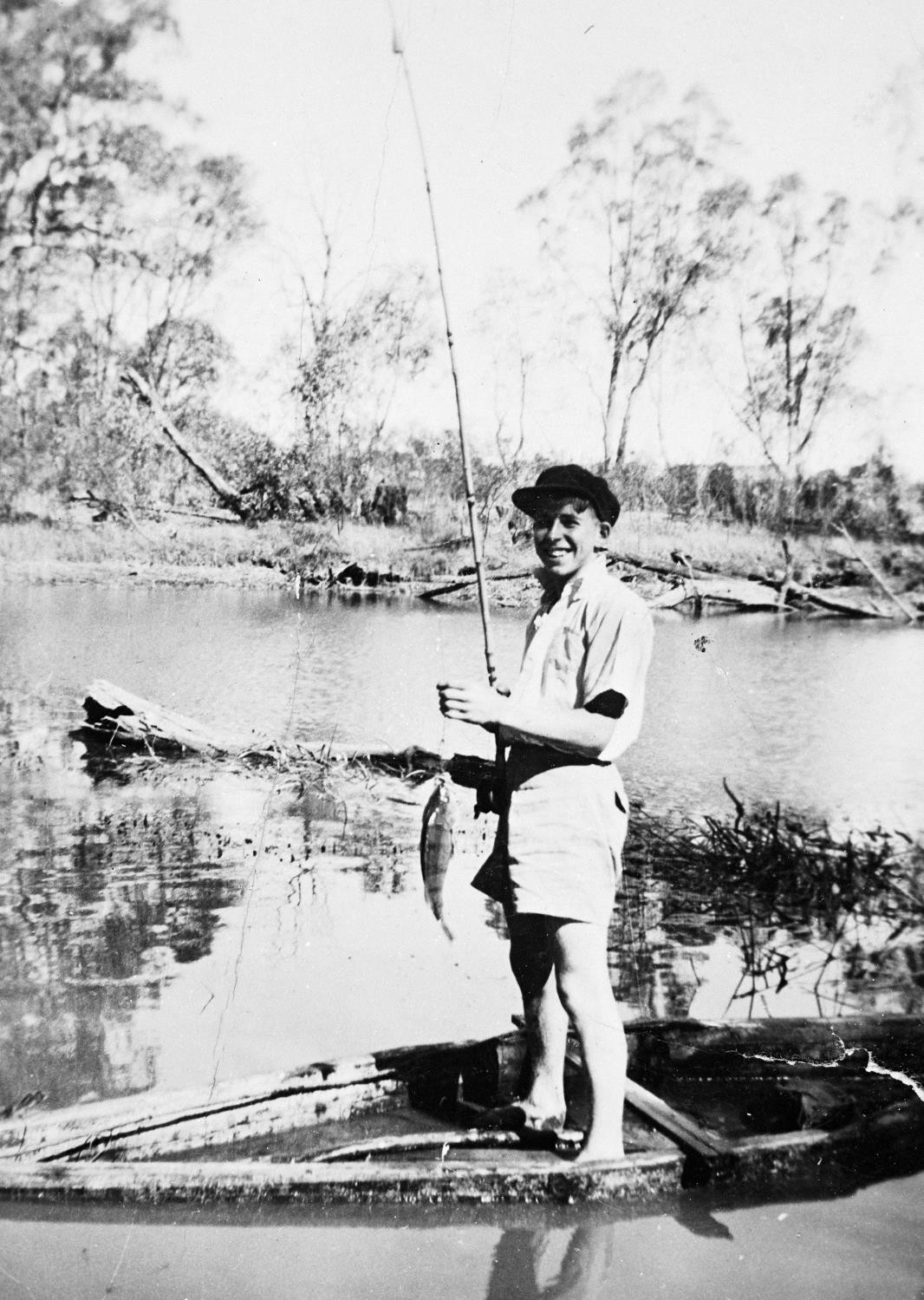 A boy fishing with a boat on  Loddon River

Photographer: Z. Matherson
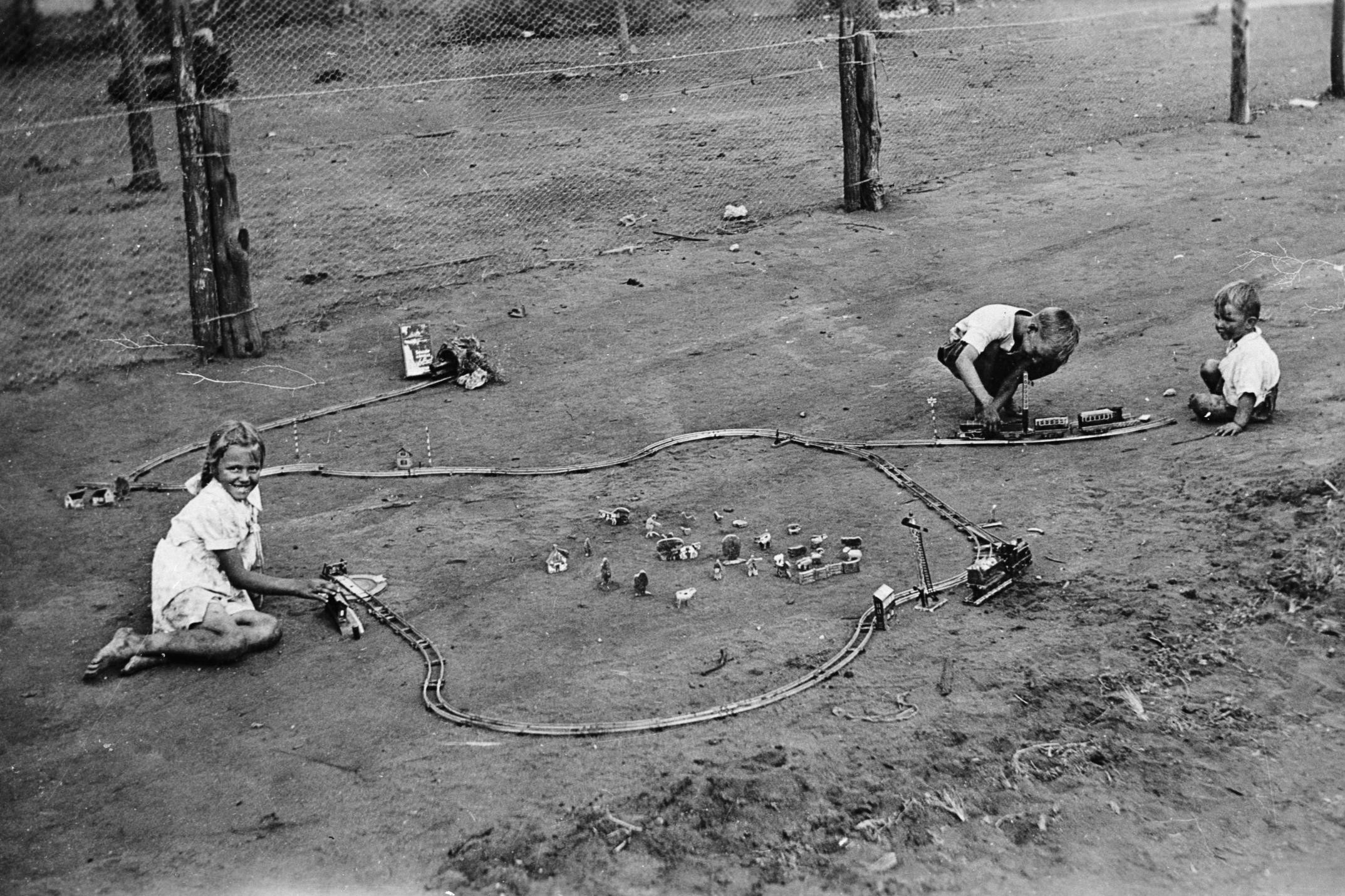 Young children  playing  outdoors with a  train set.

Photographer:  Frank March
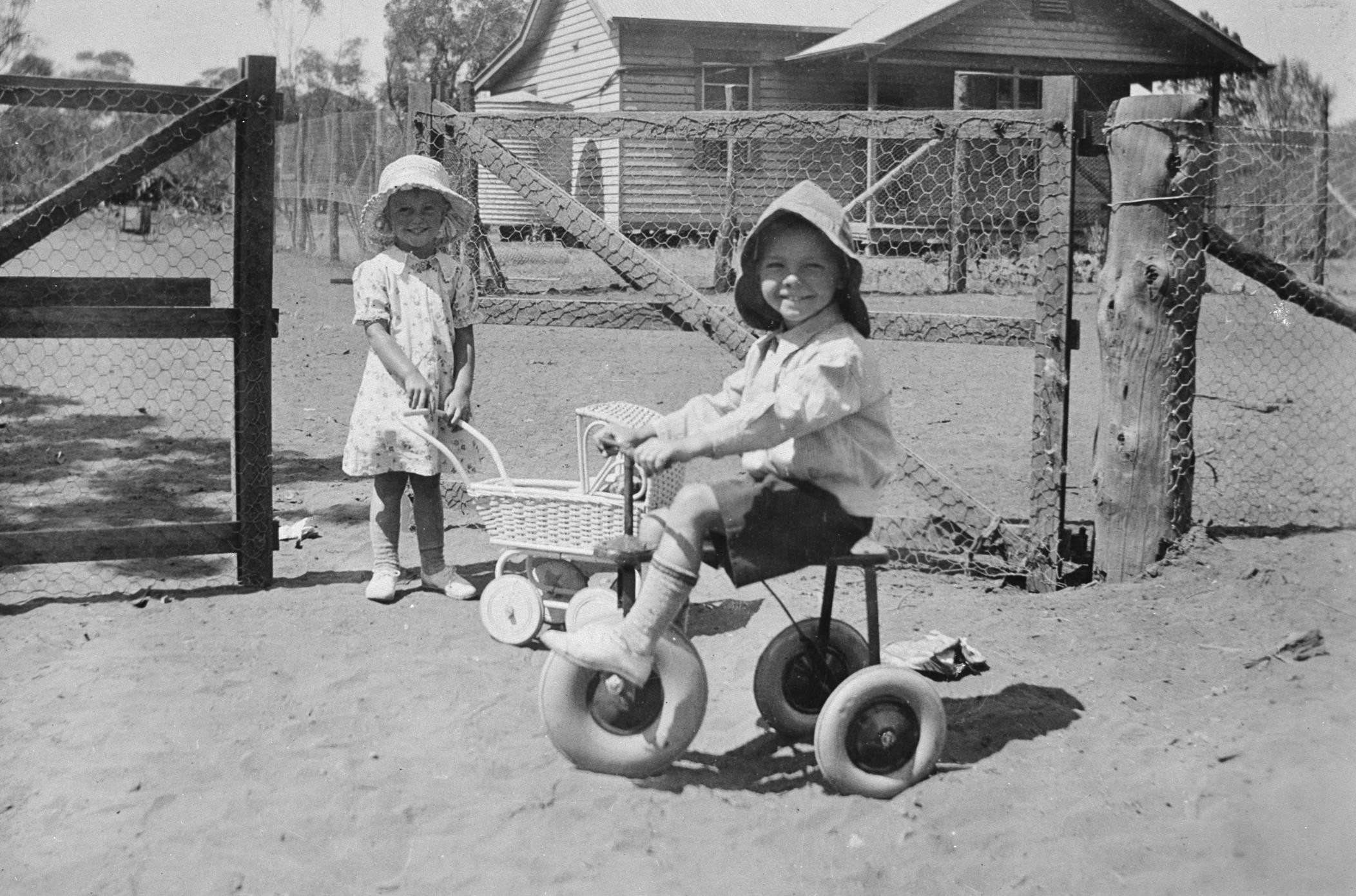 Two young  children playing  with a tricycle and  pram.

Photographer:  Frank March
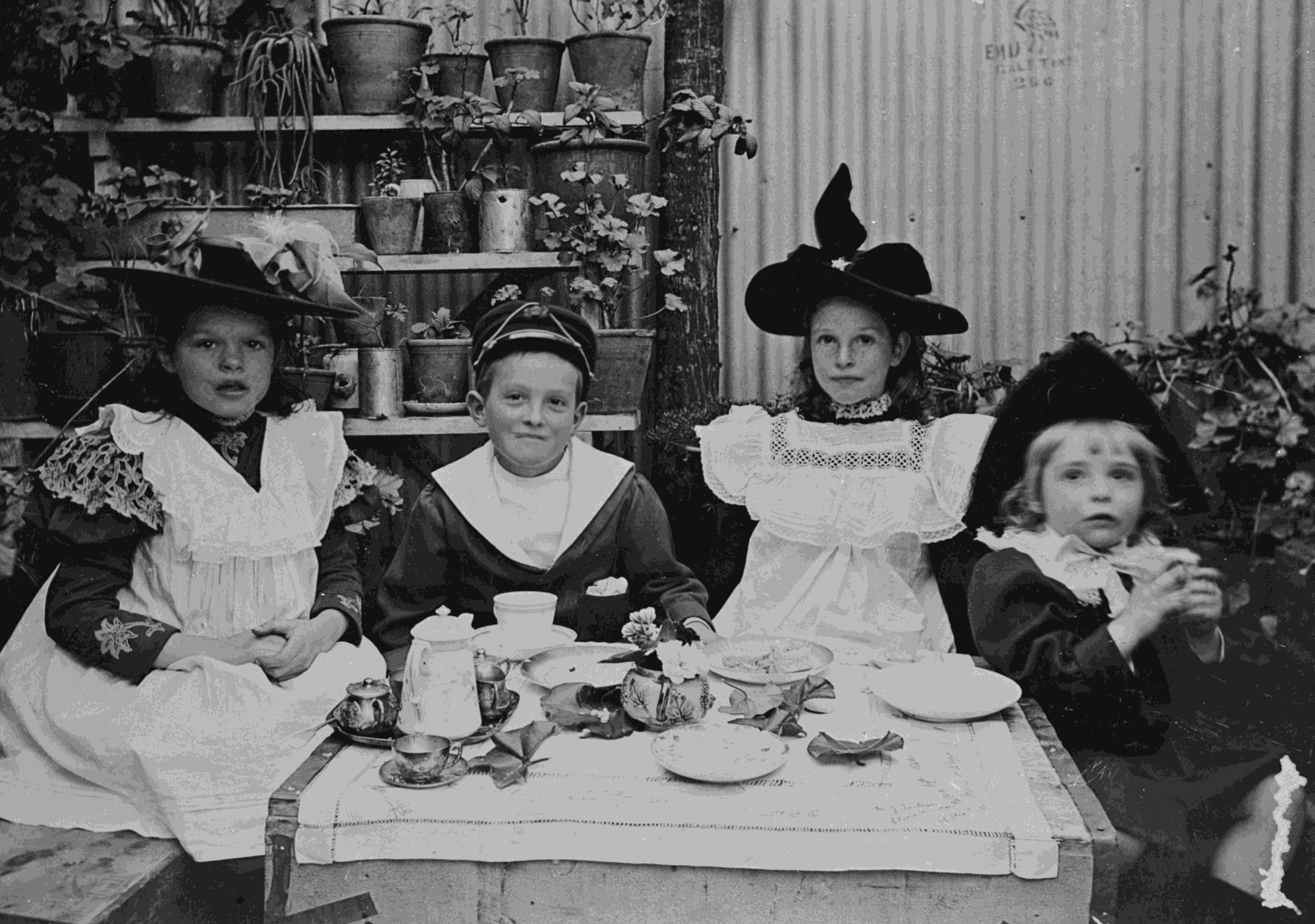 Children having a  tea party.

Photographer:  Unknown
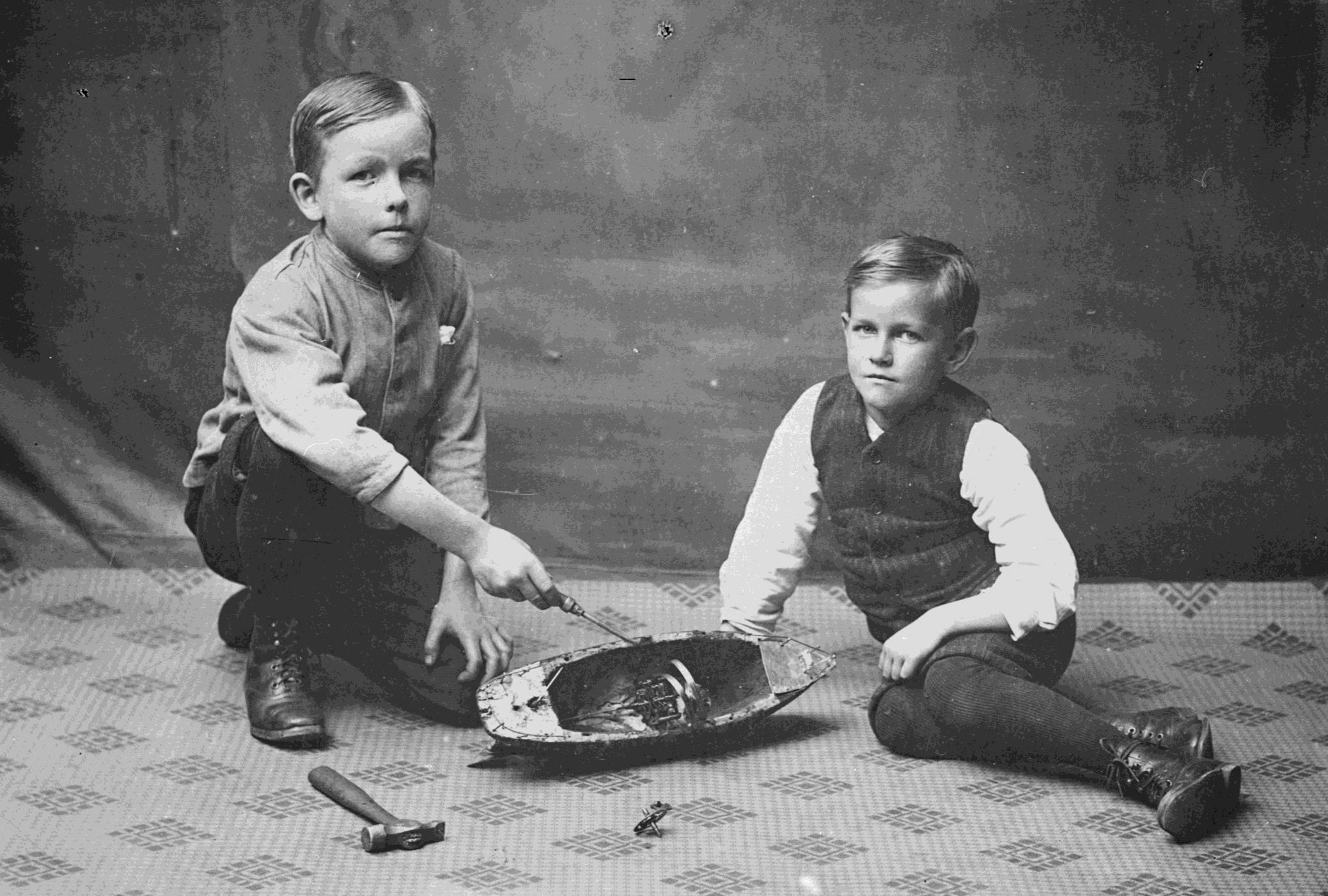 Two boys  repairing a toy  boat.

Photographer:  Unknown
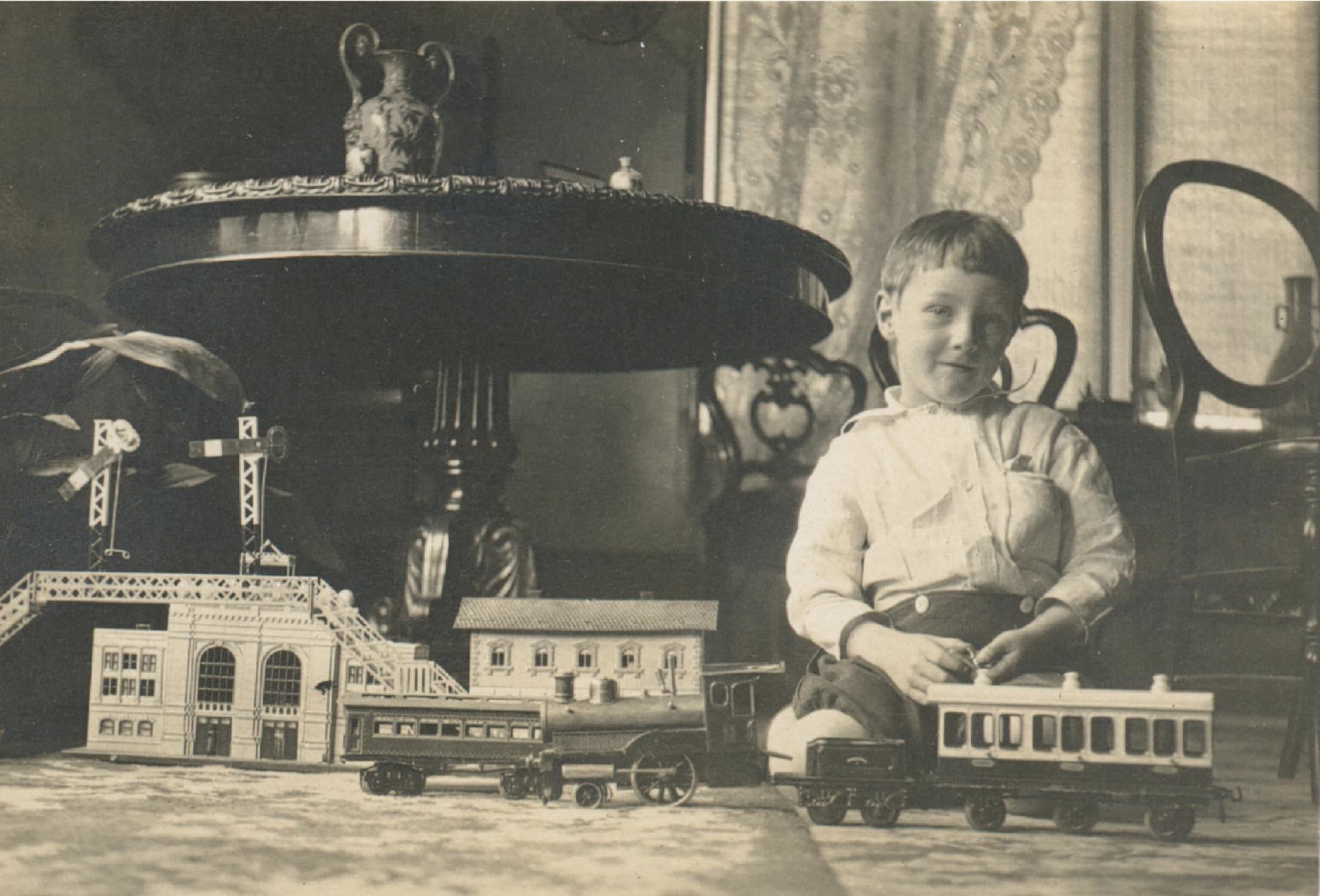 John Wilton Twycross  playing with a toy train.

Photographer:
John William Twycross
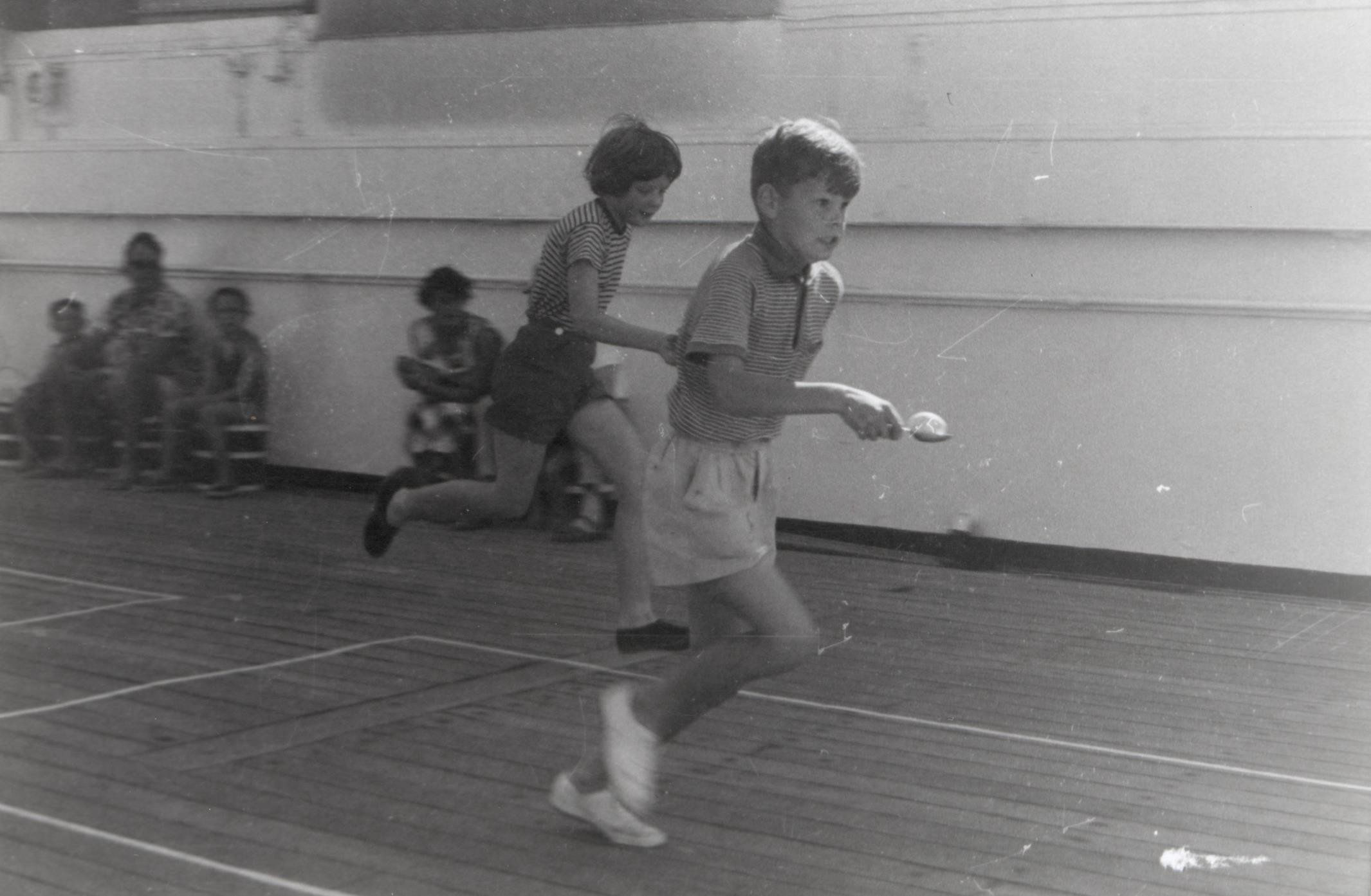 Egg and spoon  race.


Photographer:  Unknown
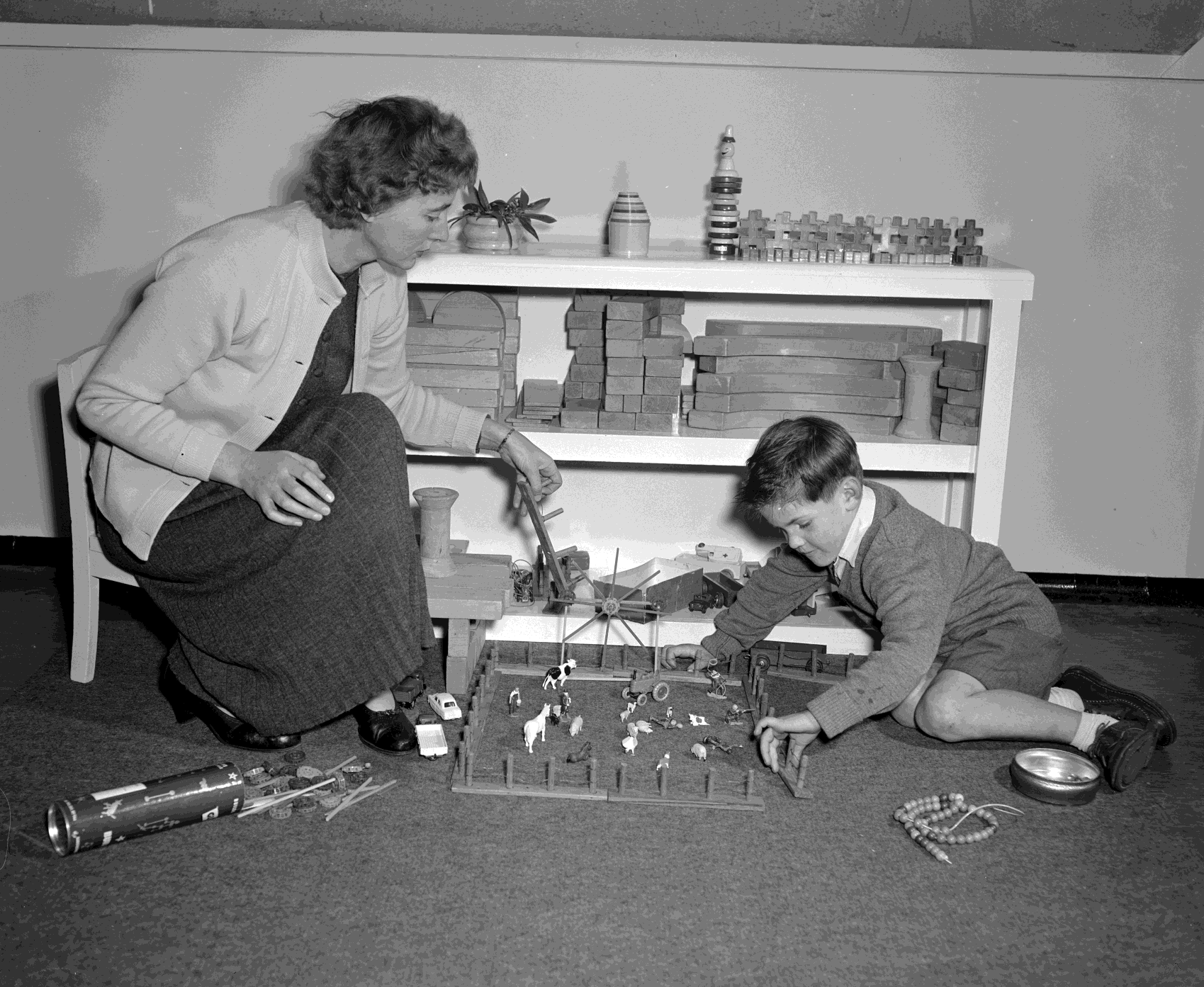 Mother and  child playing  with a toy farm  set.

Photographer:  Laurie Richards
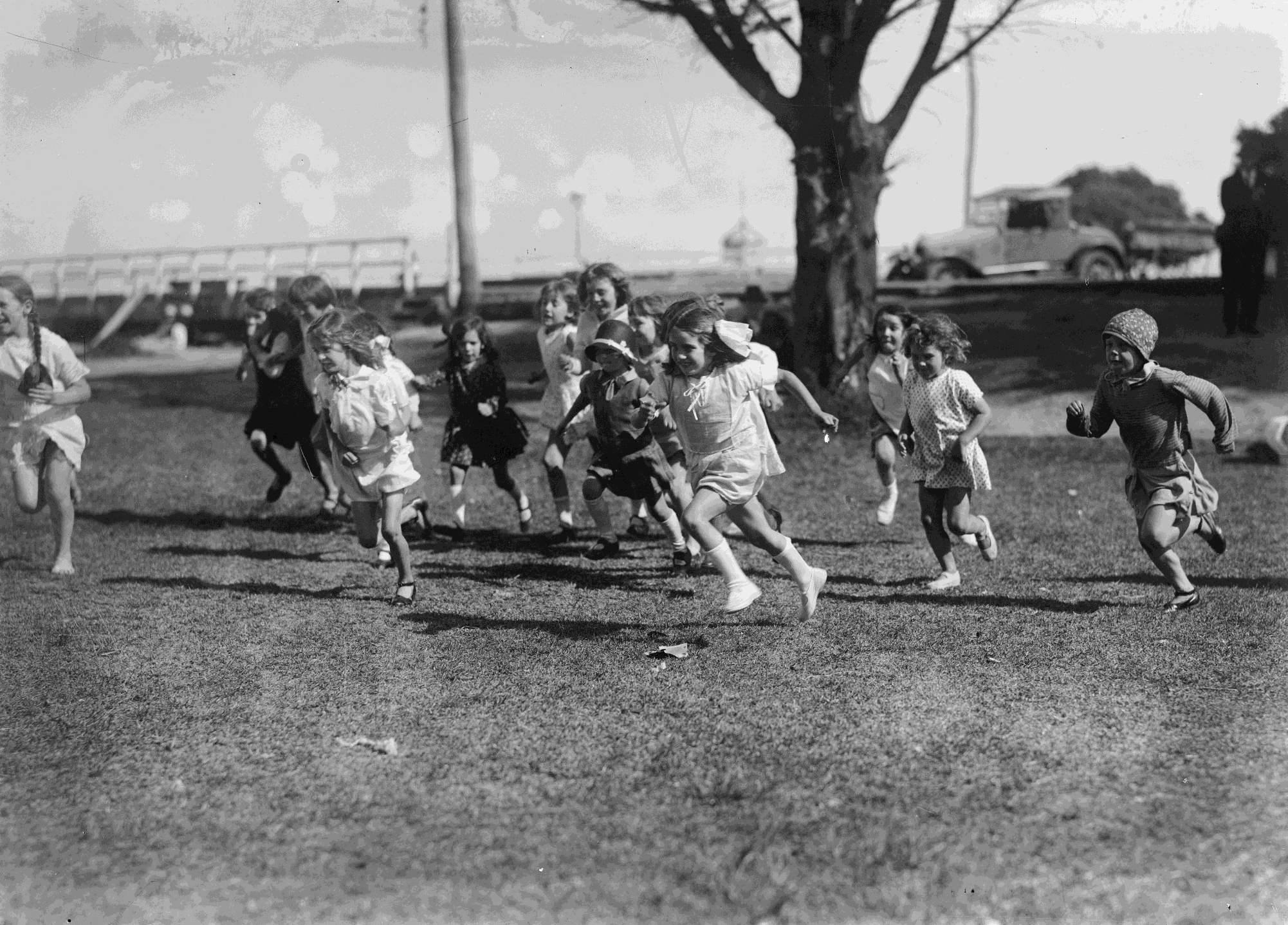 Girls running in a race.

Photographer: Unknown
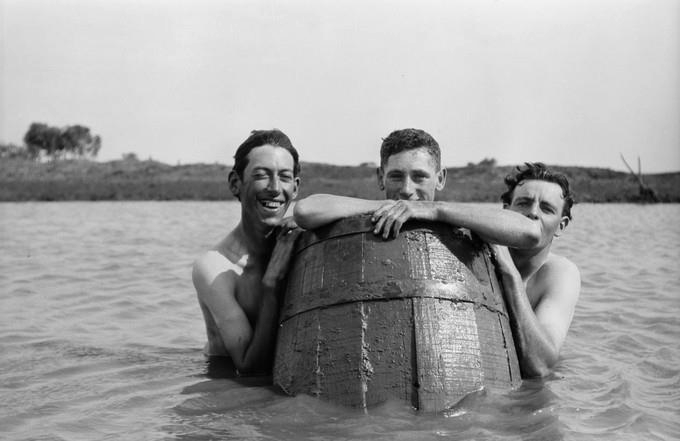 Three boys  swimming in a  dam with a  barrel

Photographer:  Bill Boyd
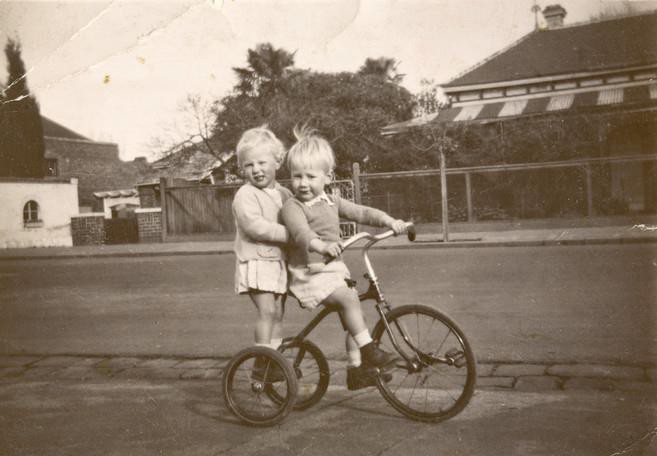 Twin Boy & Girl Riding  Tricycle Outside Home,  Windsor, circa 1949

Photographer: Unknown
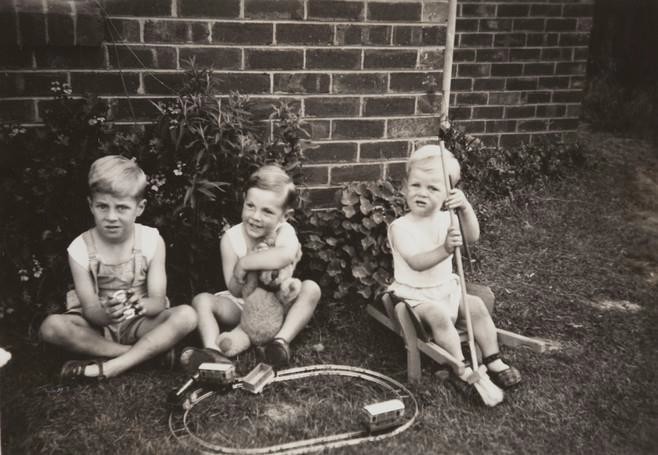 Three Boys with Train Set  & Teddy, Backyard,  Strathmore, 1949

Photographer: Unknown
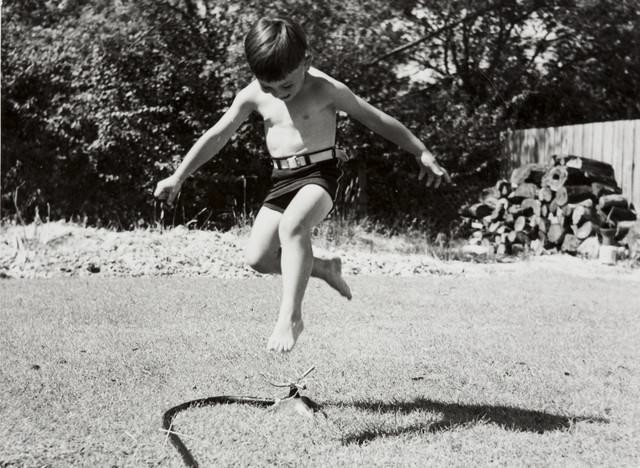 Three Boys with Train Set  & Teddy, Backyard,  Strathmore, 1949.

Photographer:
Mark Linacre Brocklesby,
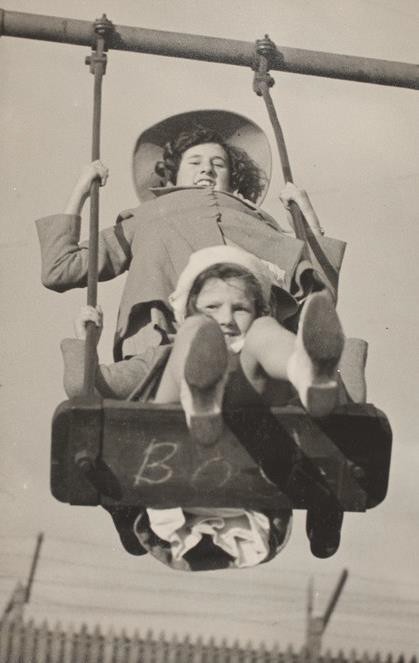 Girl & Infant Girl Playing  on Swing, Backyard

Photographer: Roy Leibig
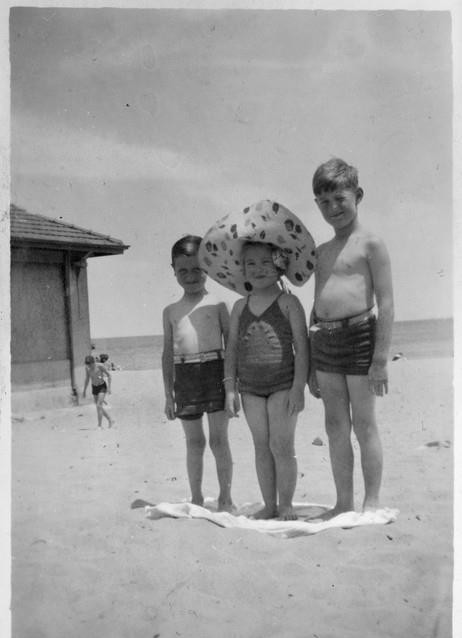 A Girl in Sunhat & Two  Boys on St Kilda Beach,  1945

Photographer: Unknown
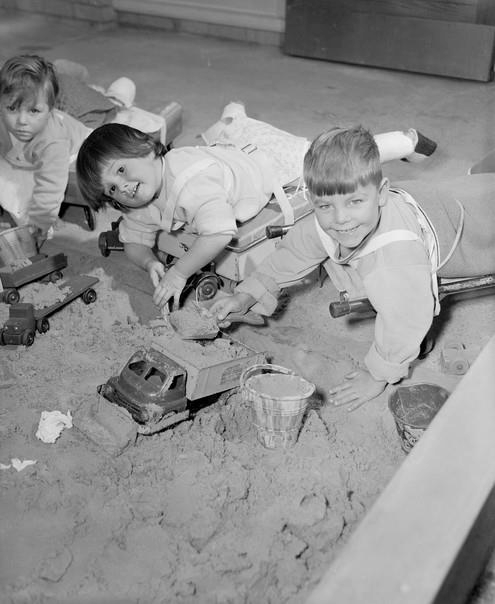 Children Playing in a Sandpit,  1959

Photographer: Laurie Richards
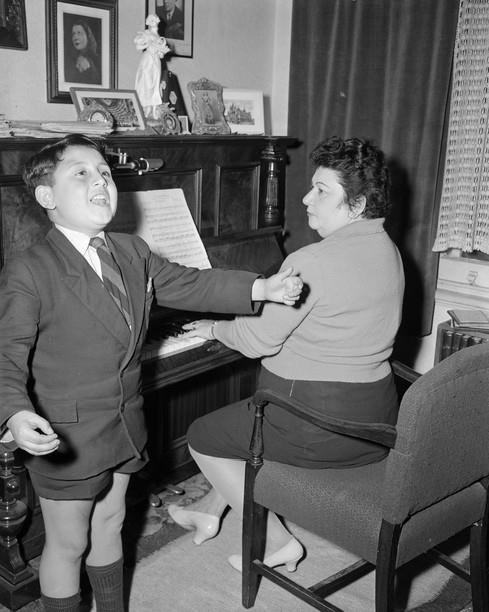 Boy Having Singing Lessons,  Richmond, Victoria, 1959

Photographer: Laurie Richards
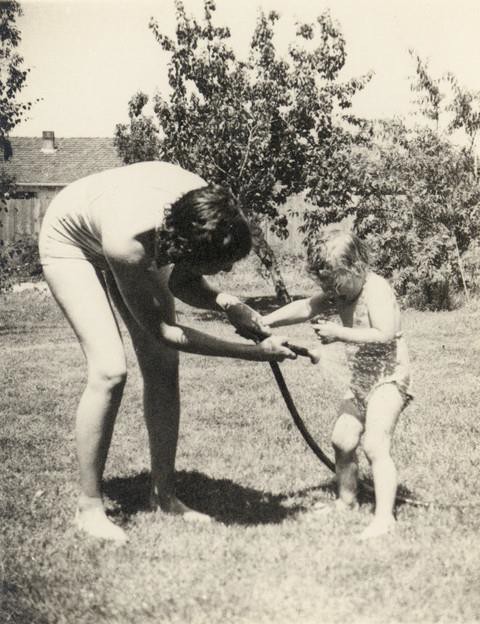 Mother and daughter playing  with watering hose in  backyard, circa 1954.

Photographer: Unknown
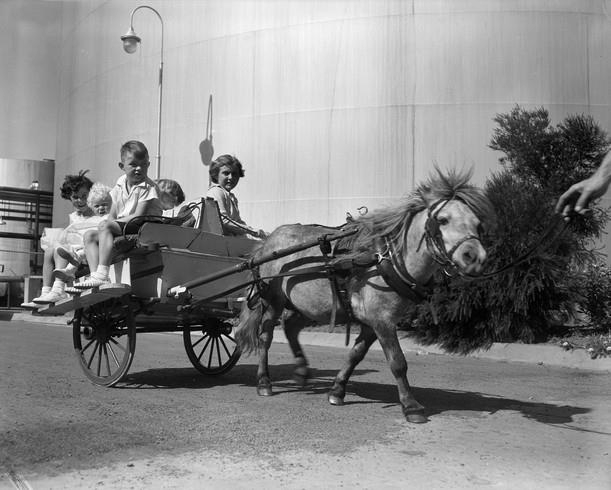 A group of children riding in a  small cart drawn by a Shetland  pony at a Christmas party

Photographer: Laurie Richards
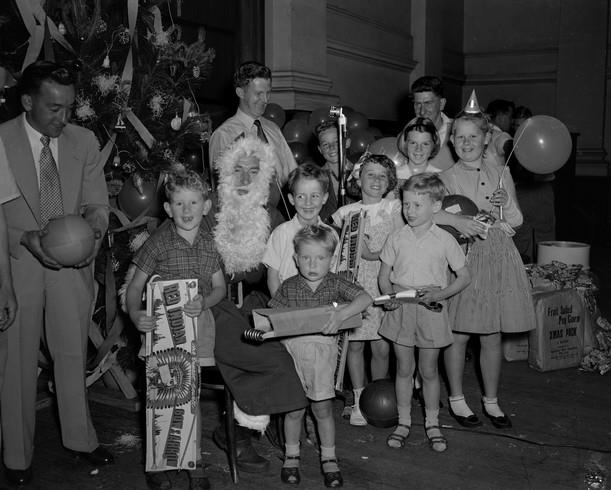 Christmas party a group of  children standing next to Santa  Claus at a Christmas party

Photographer: Laurie Richards
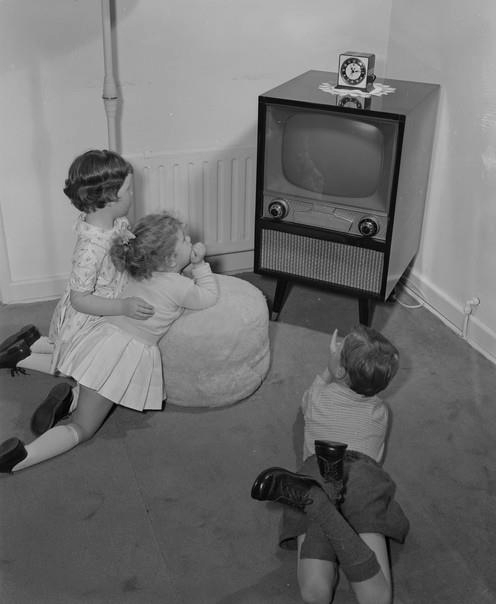 Children Watching Early  Model Television Set,  1959

Photographer:  Laurie Richards